Муниципальное бюджетное учреждение дополнительного  образования 
«Дворец детского (юношеского) творчества 
Волховского муниципального района»   


   
                                                              ТВОРЧЕСКИЙ ПРОЕКТ  
                               «Лошадка-качалка» 
                                                                 Декоративная сувенирная лошадка-качалка 
                                                             в стиле резьбы по дереву




                                                                                                                           Назаров Михаил Владимирович
                                                                                                                           МБУДО  ДДЮТ  
                                                                                                                           г. Волхов 
                                                                                                                           Ленинградской области

г. Волхов
2022 год
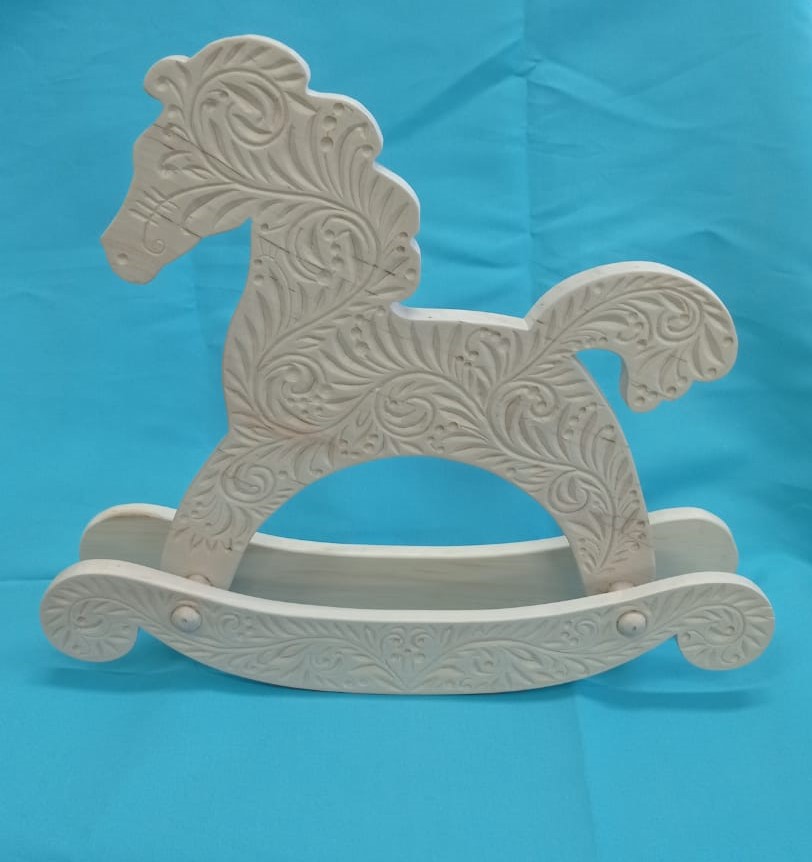 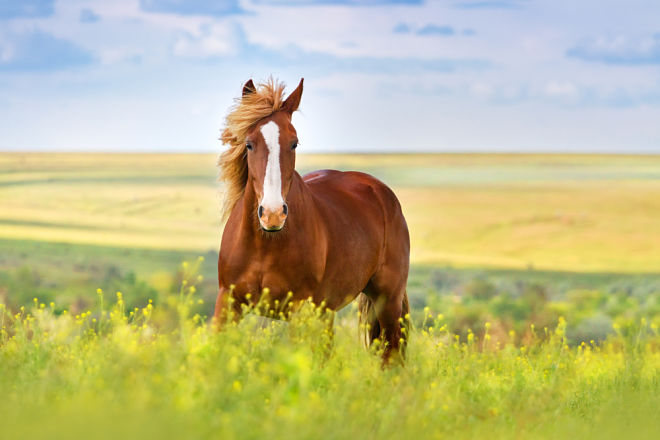 Лошади постоянные спутники в жизни человека.
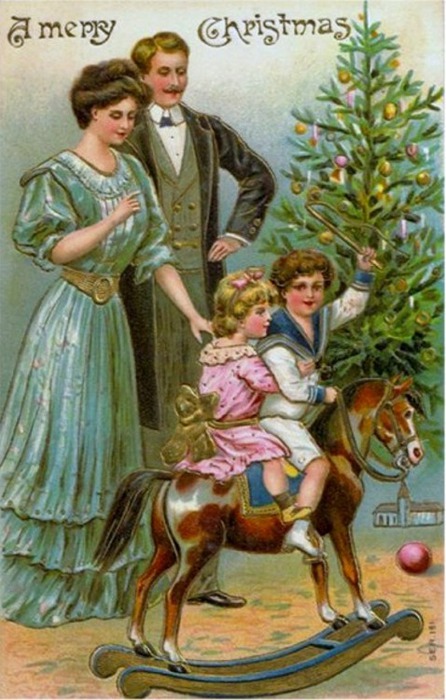 Лошадка-качалка пользовалась большим спросом у детей
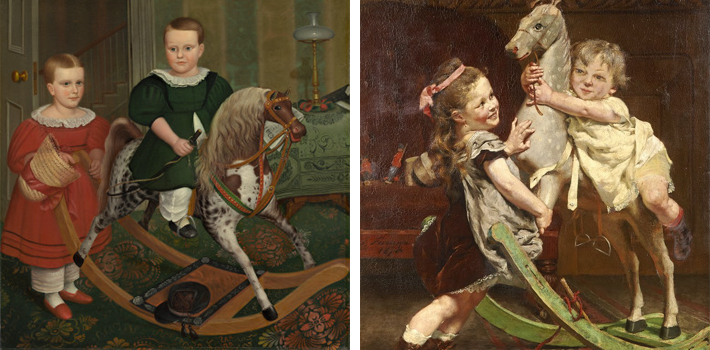 Фрагменты картин «Лошадка-качалка» Роберта Пекхэма (Robert Peckham, The Hobby Horse, 1840) и «Дети, играющие с конем-качалкой» Эдгара Фаразина (Edgard Farasyn, Lekande barn med gunghäst, 1878)
Ещё одно упоминание о лошадках качалках найдено в статье Александра Грекова "Игрушки царских детей":
"Самый яркий экспонат этой части собрания – уникальный конь-качалка, сделанный русскими мастерами по заказу Екатерины II для будущего царя Павла I. Его убранство выполнено с большой тщательностью – удобное, с глубоким выгибом кожаное седло, настоящие подковы, стремена, удила. Изысканный потник из красного сукна украшен вензелем императрицы".    
Вот единственное фото, которое удалось найти на просторах интернета, видимо это и есть та самая лошадка:
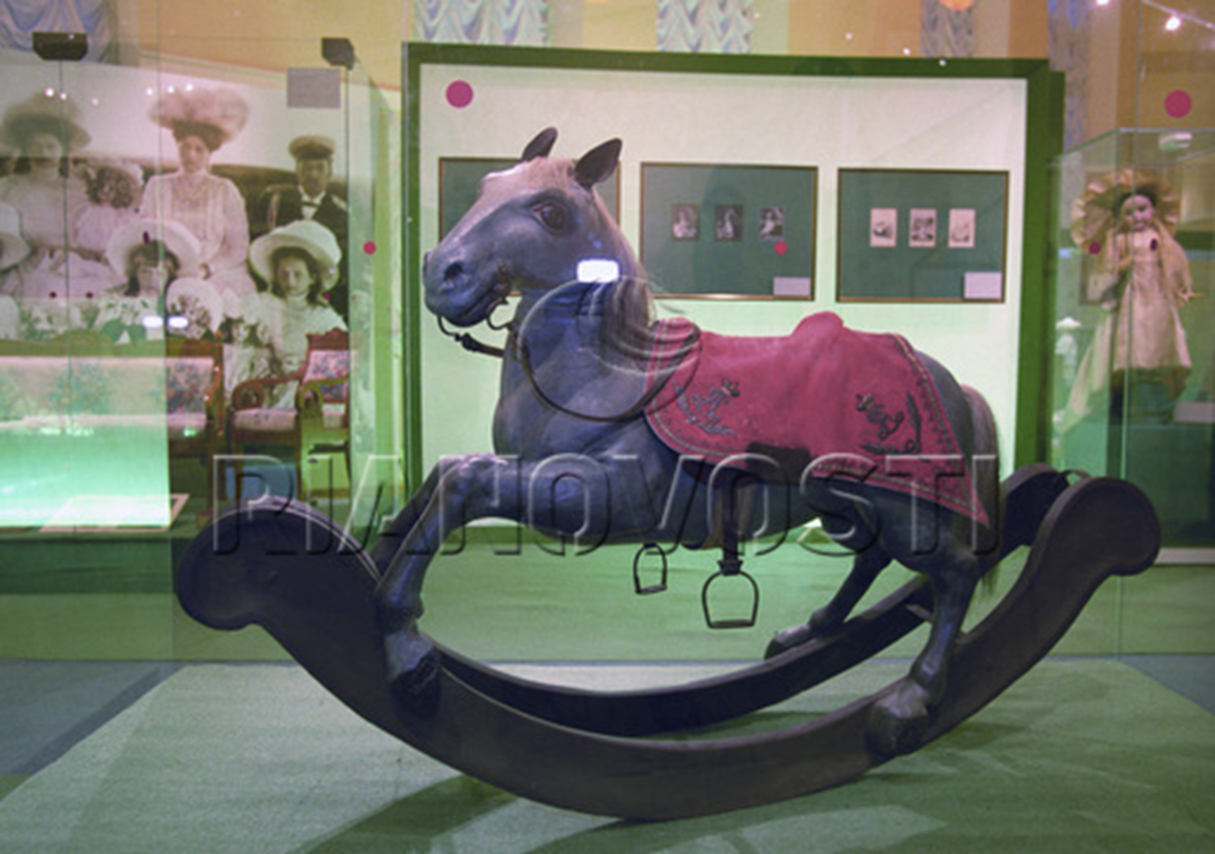 Получается, что этой лошадке около 250 лет!
Лошадь - атрибут благородства, силы и разума
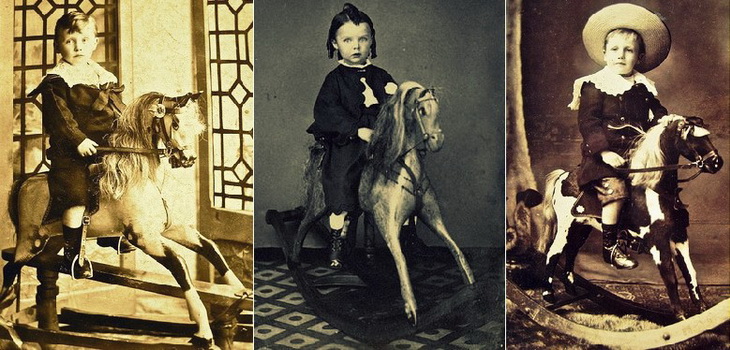 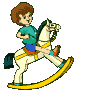 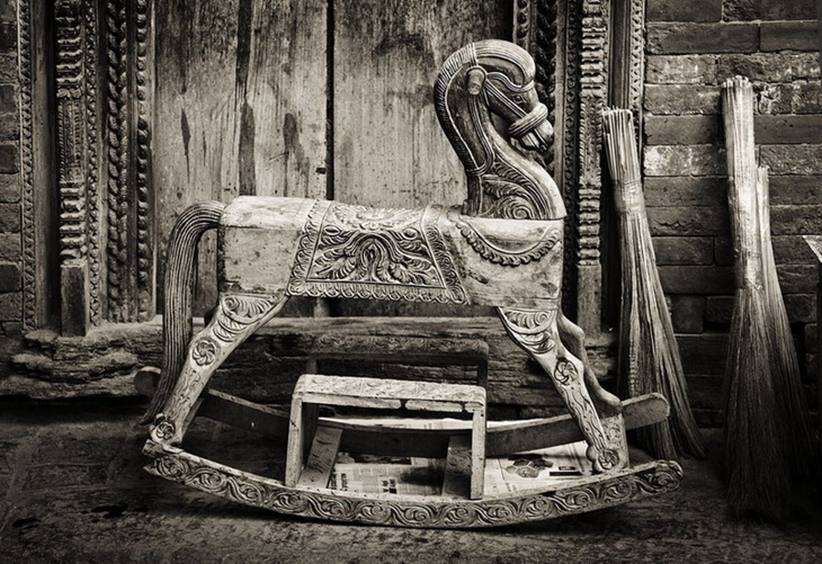 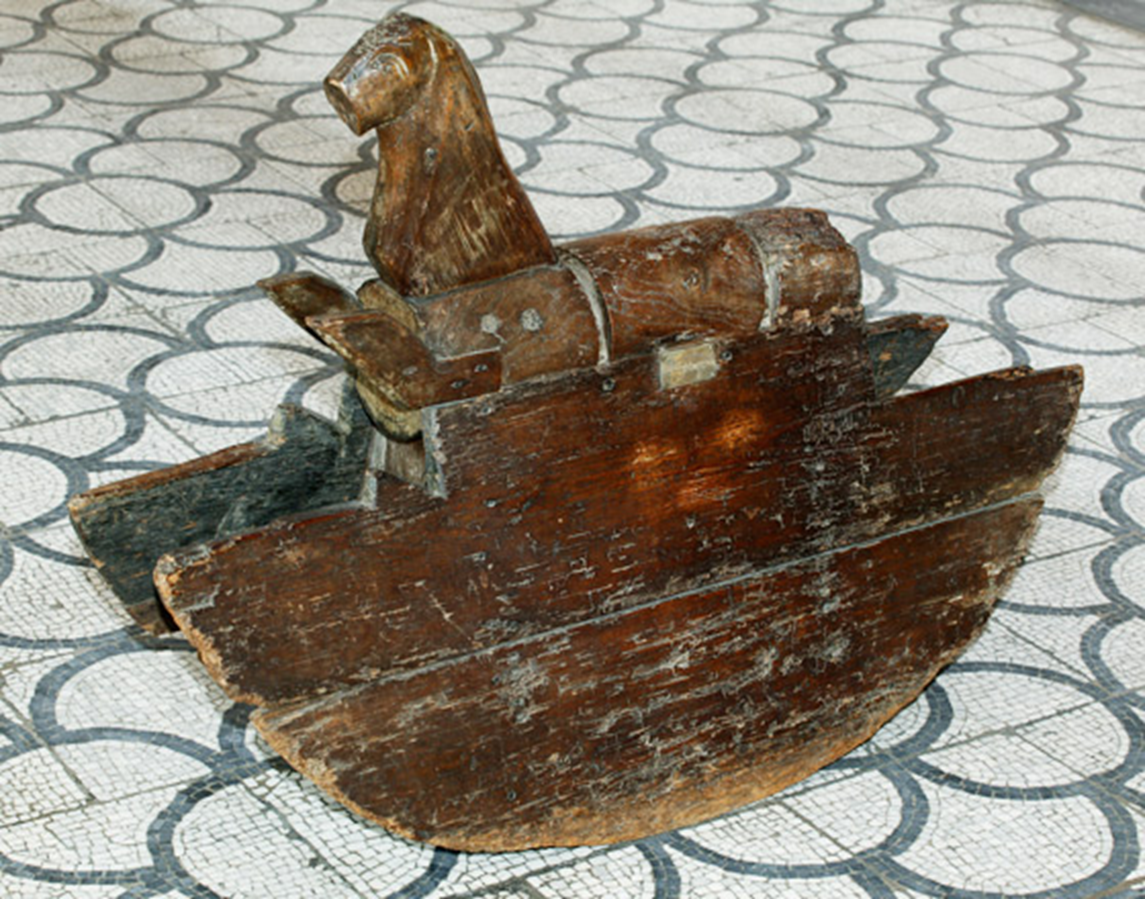 Конь-качалка - Непал
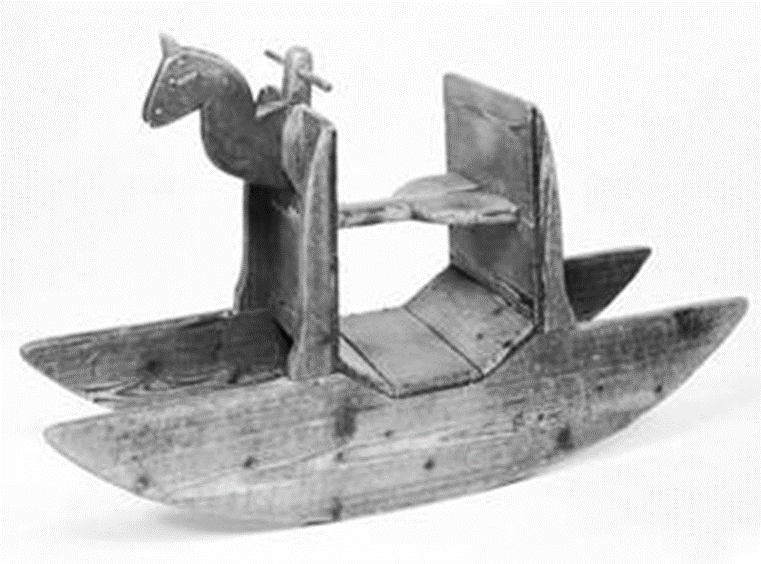 Одна из самых ранних лошадка-качалка, 17 век
Музей Виктории и Альберта, Лондон.  В 1610 году принцу Карлу 1 было 10 лет. Он был скромным  мальчиком с плохим здоровьем, с трудом ходившим и говорившим. Существует версия, что эту лошадку-качалку придумал дворецкий Карла для того, чтобы мальчик развивал свои ноги. Нет возможности это доказать, но с тех пор данный экспонат находился при царской семье и передавался из поколения в поколение.
Лошадка-качалка, Англия, 1885г.
Современные лошадки-качалки, от игрушечных до сувенирных
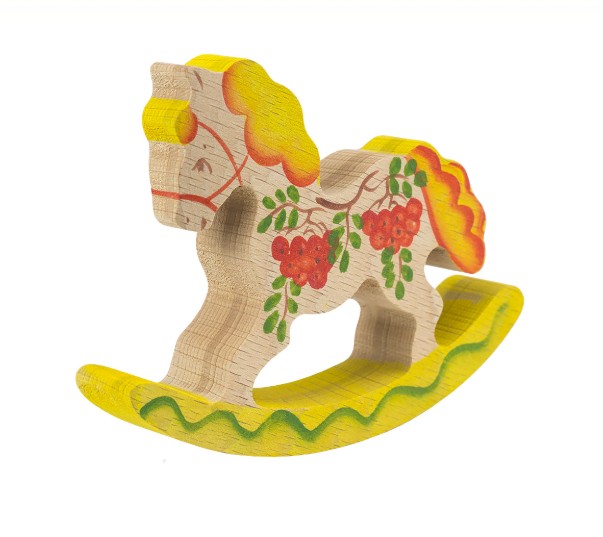 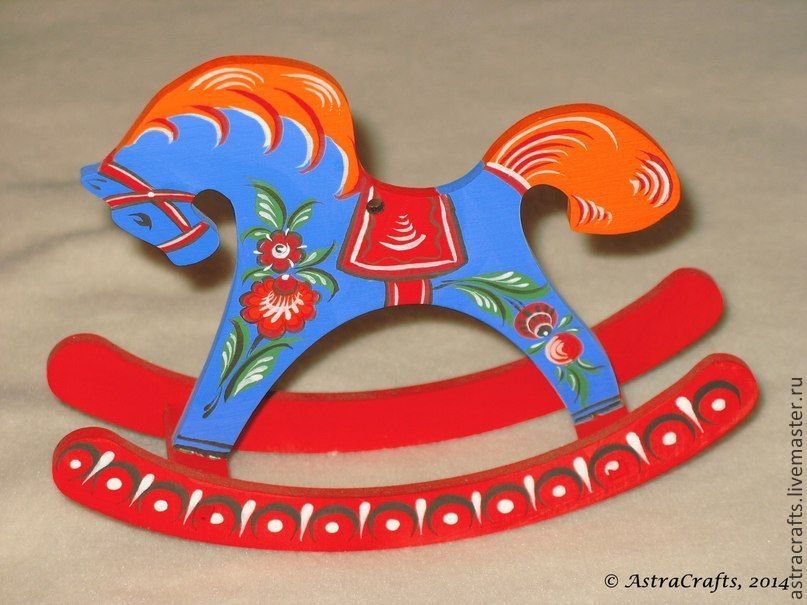 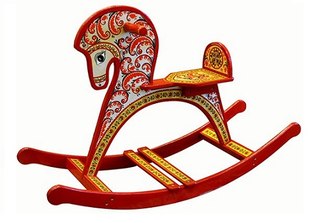 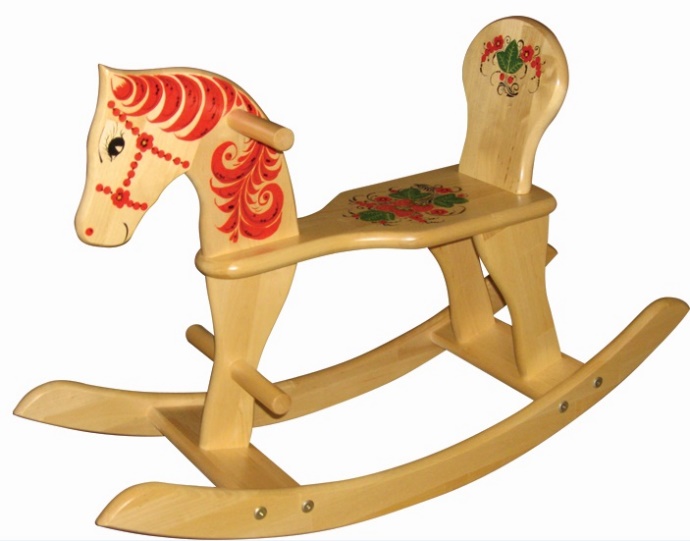 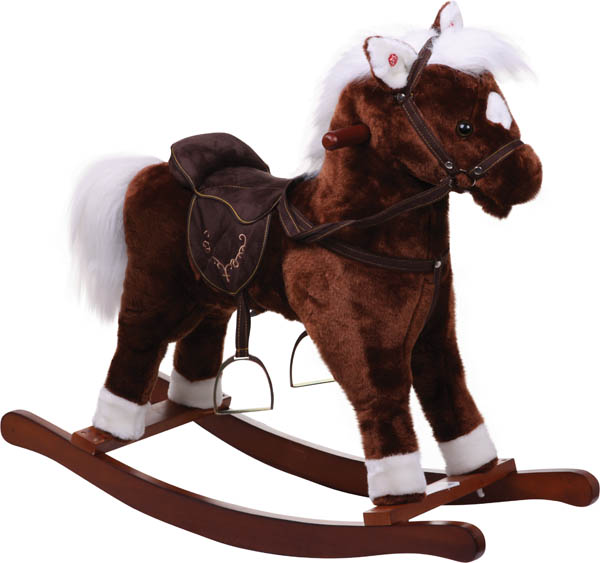 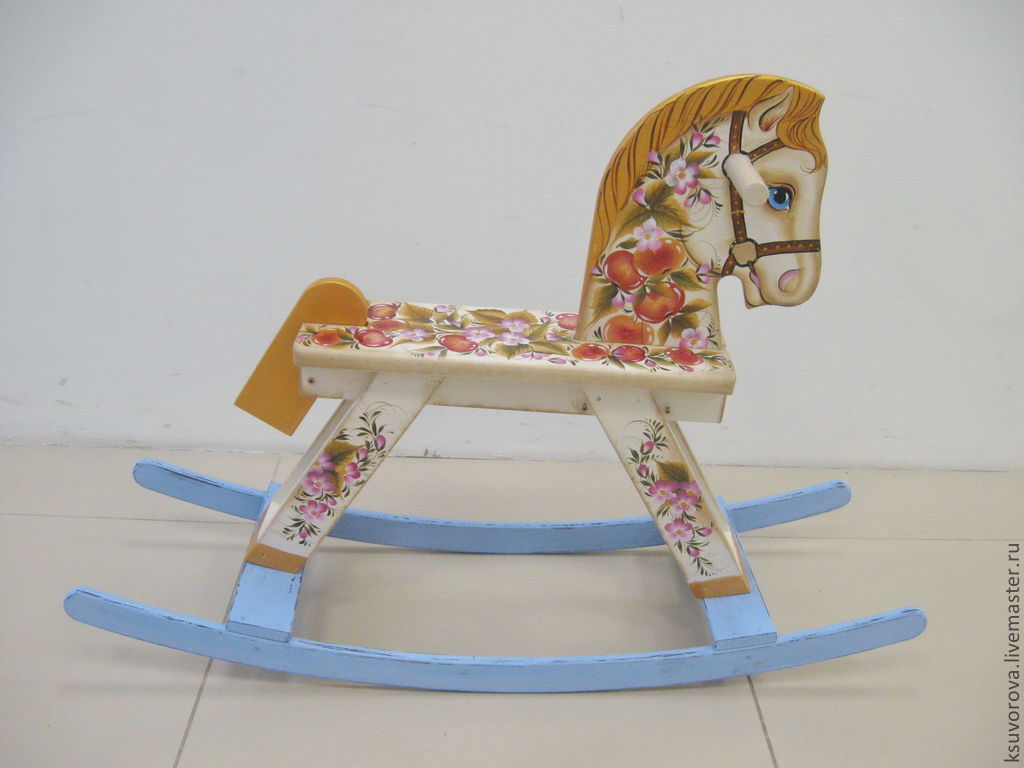 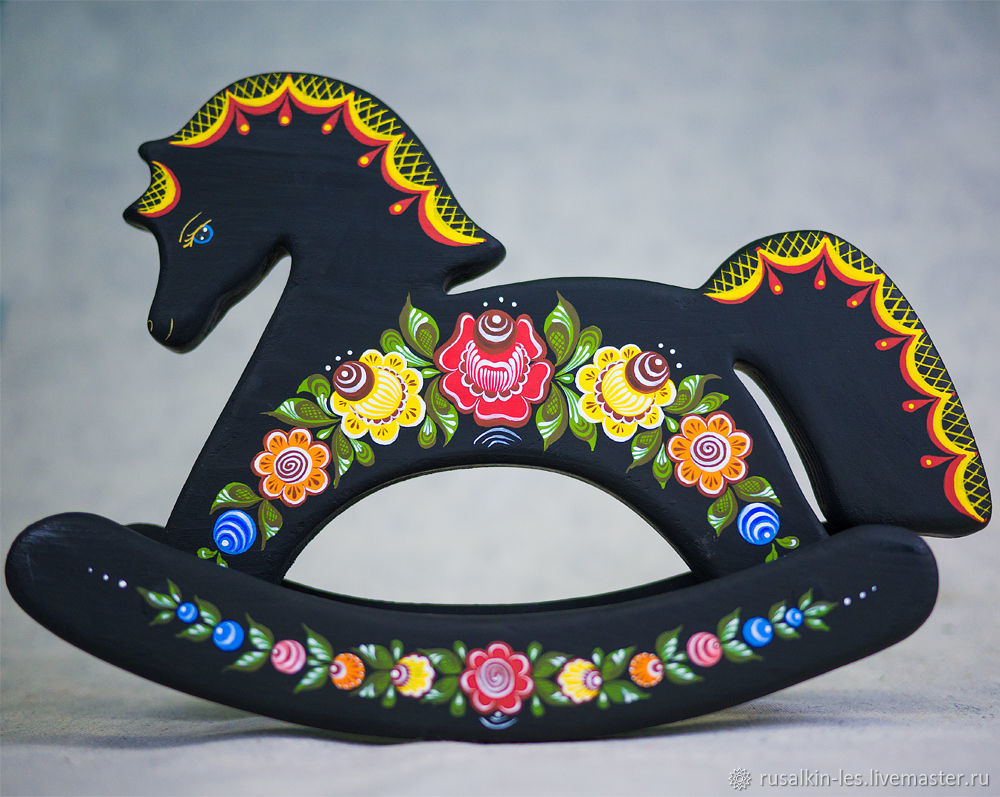 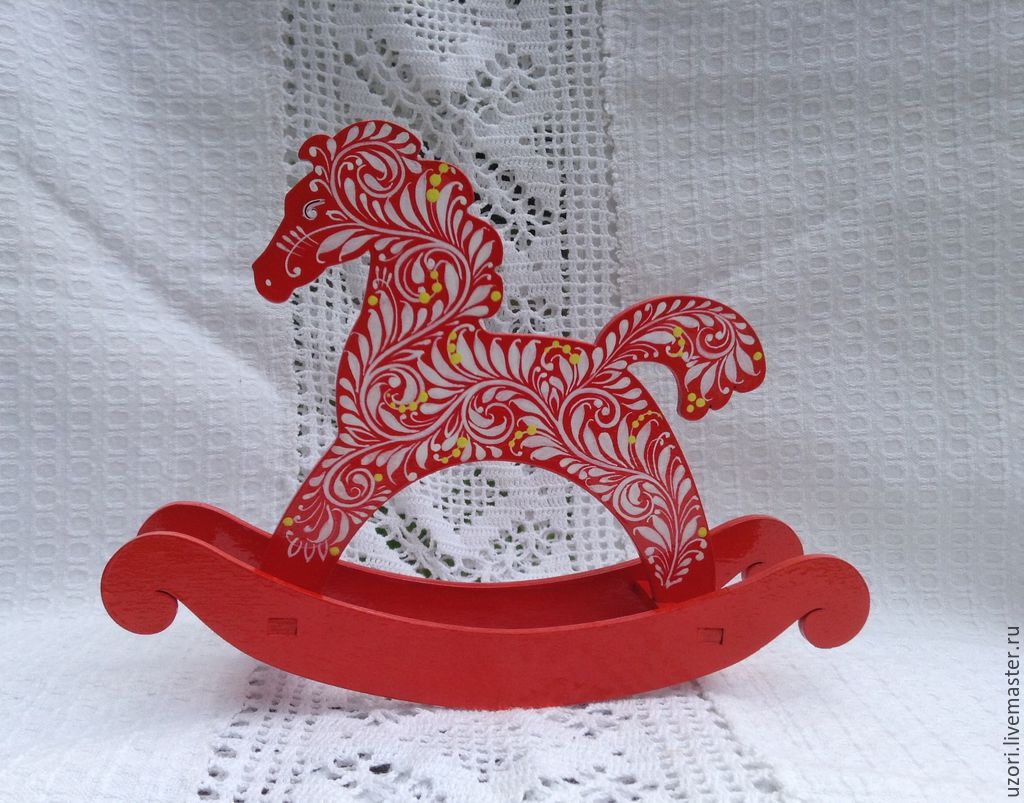 Цель работы: изготовить сувенирную лошадку-качалку в технике резьбы по дереву.
Задачи: 
•  Собрать изучить и проанализировать материал об истории лошадок-качалок;
•  Подготовить рисунок лошадки с узором орнамента;
•  Изготовить лошадку-качалку
Детали лошадки
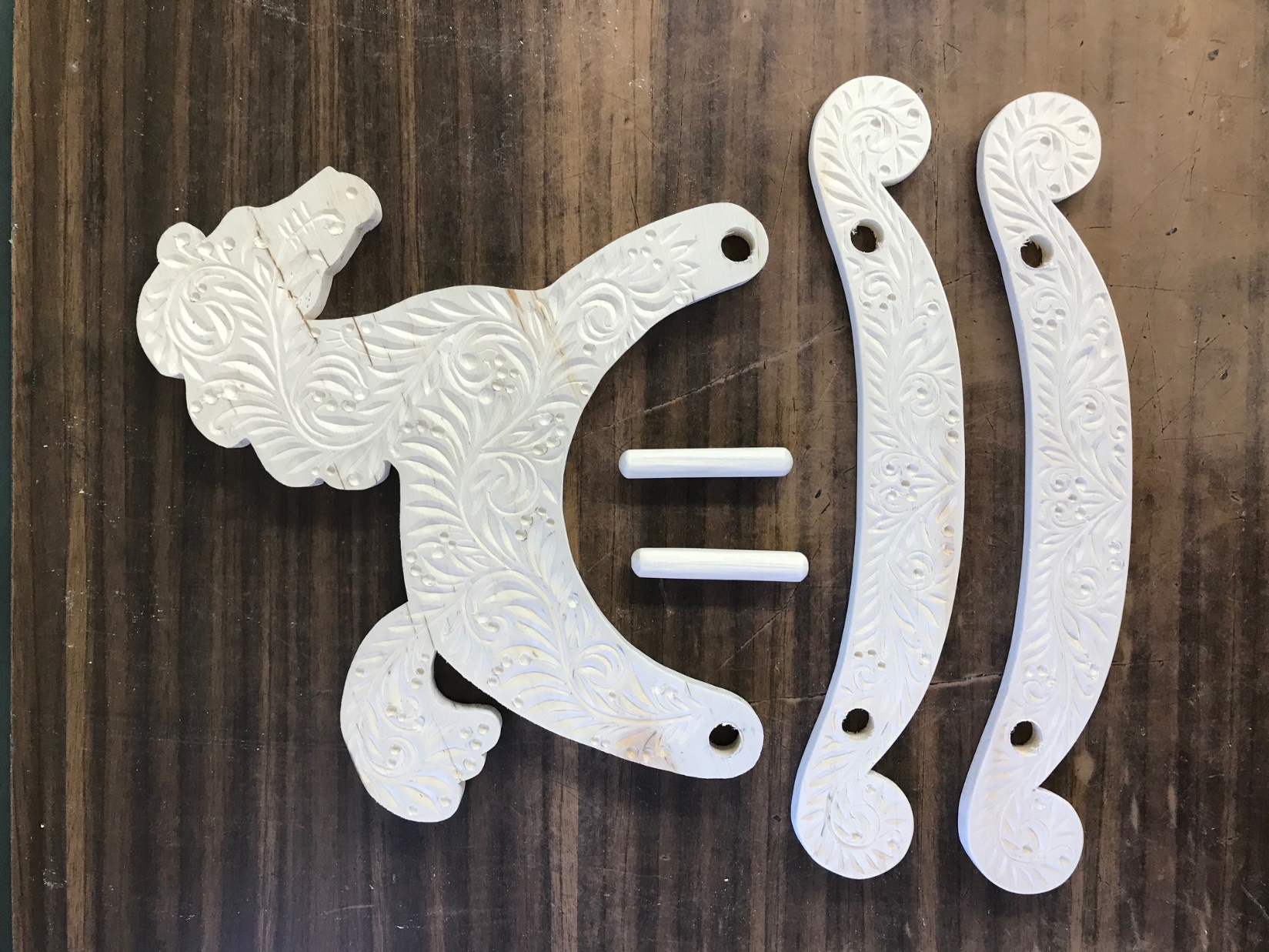 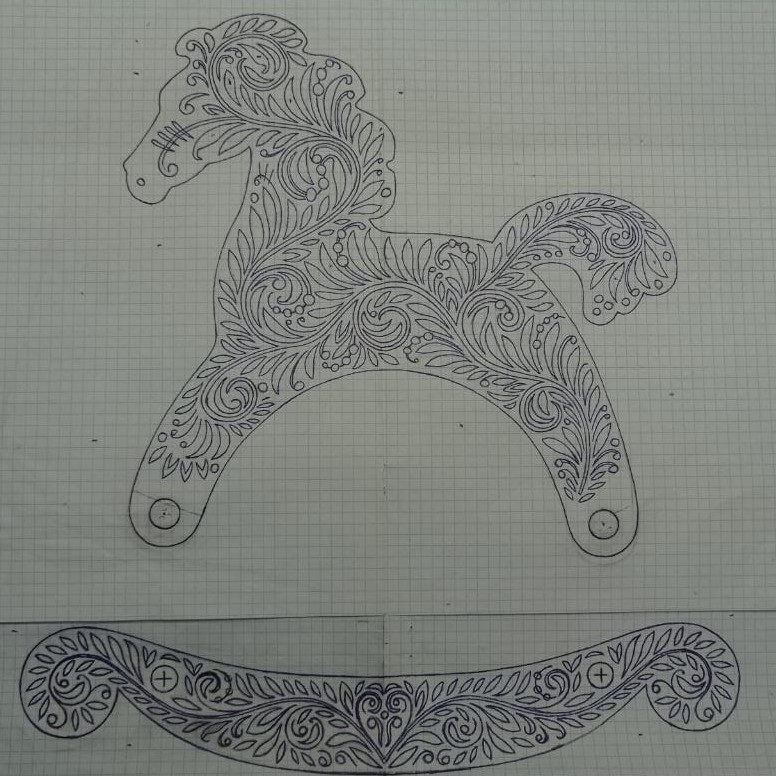 В процессе работы
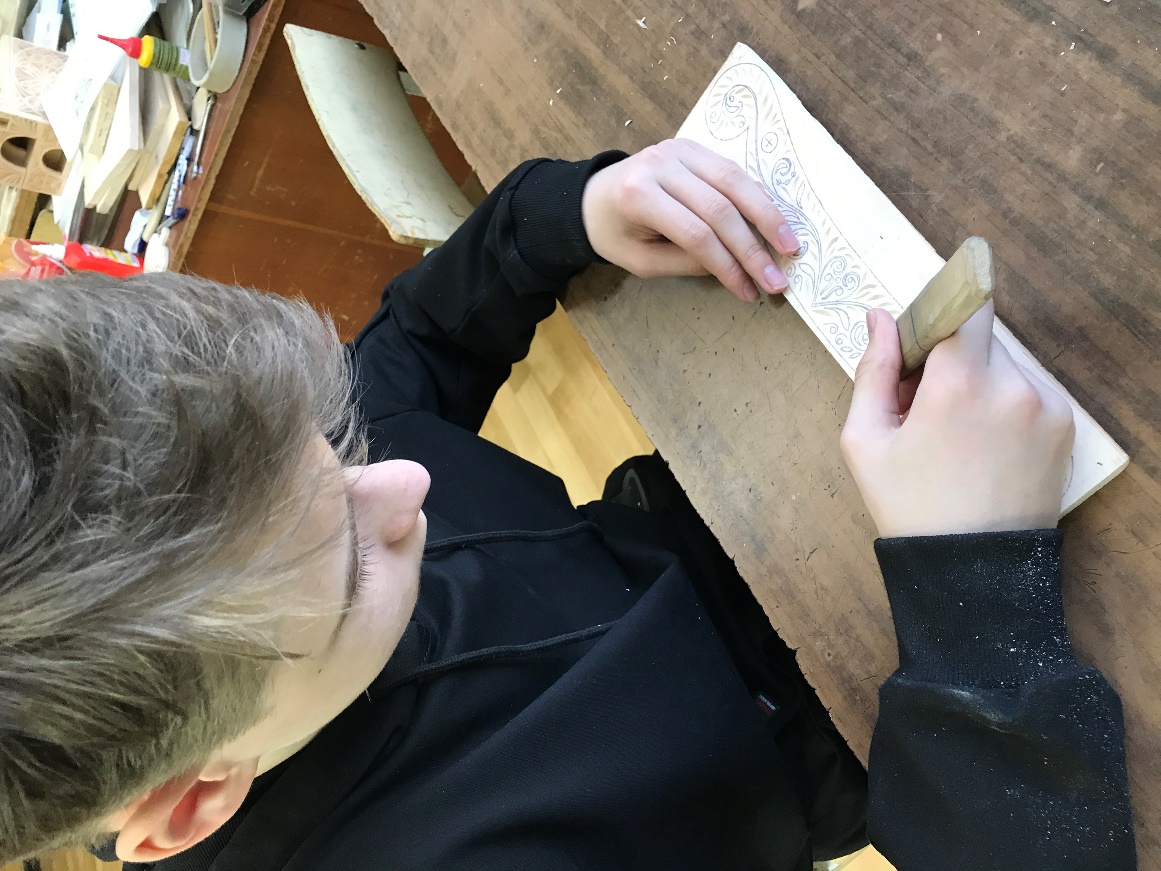 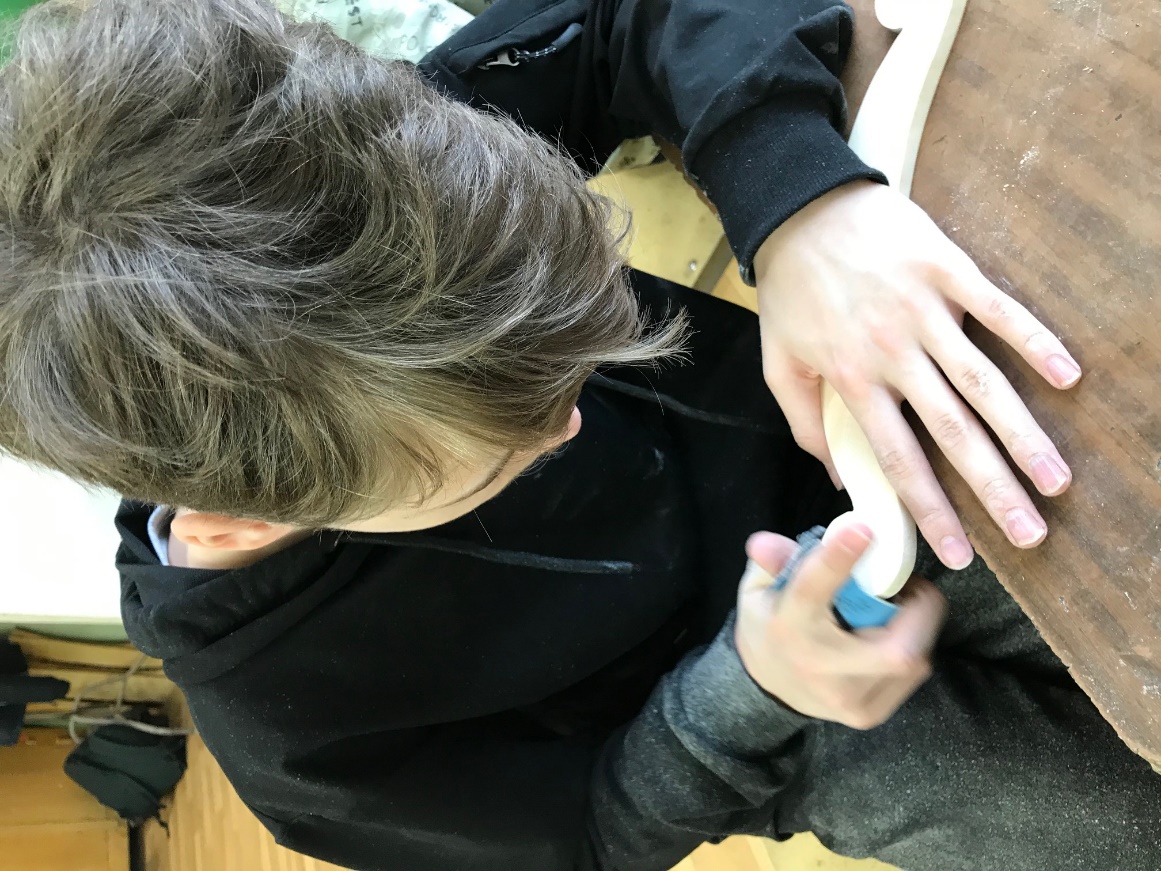 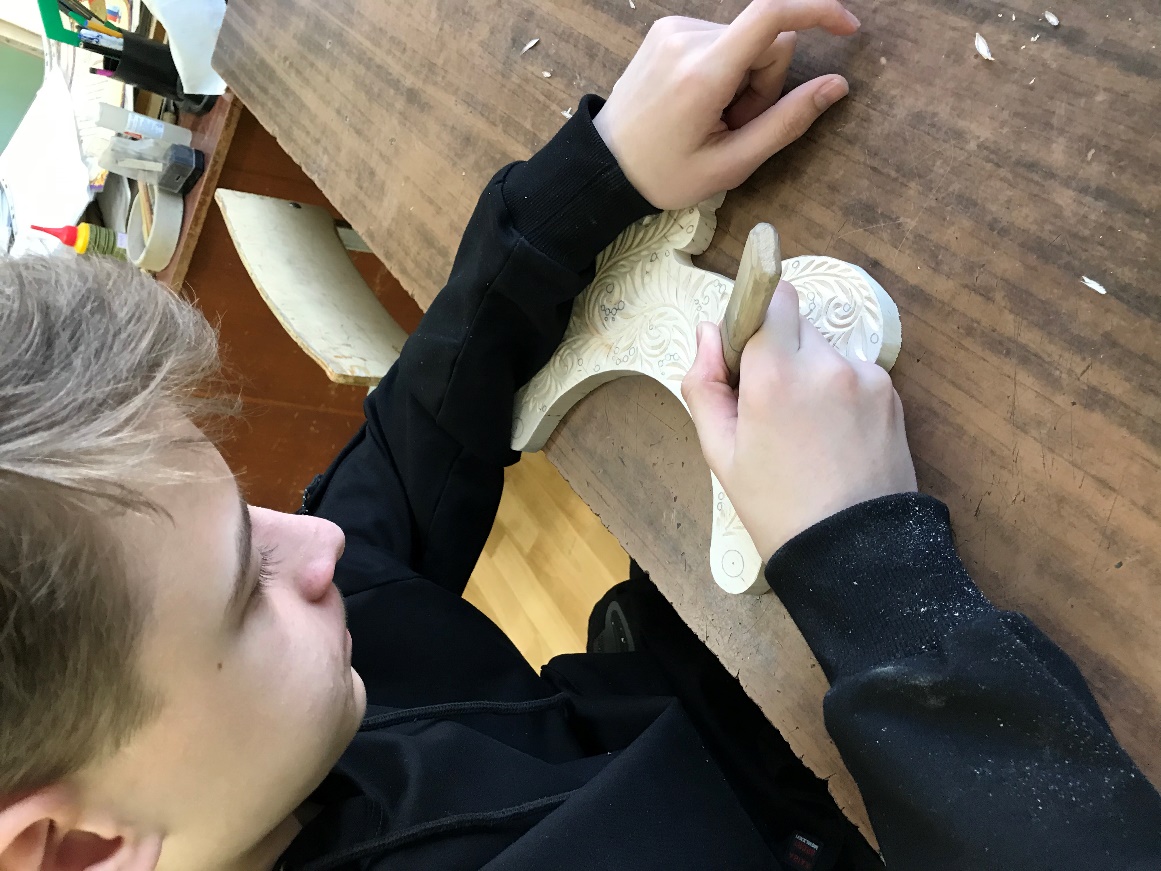 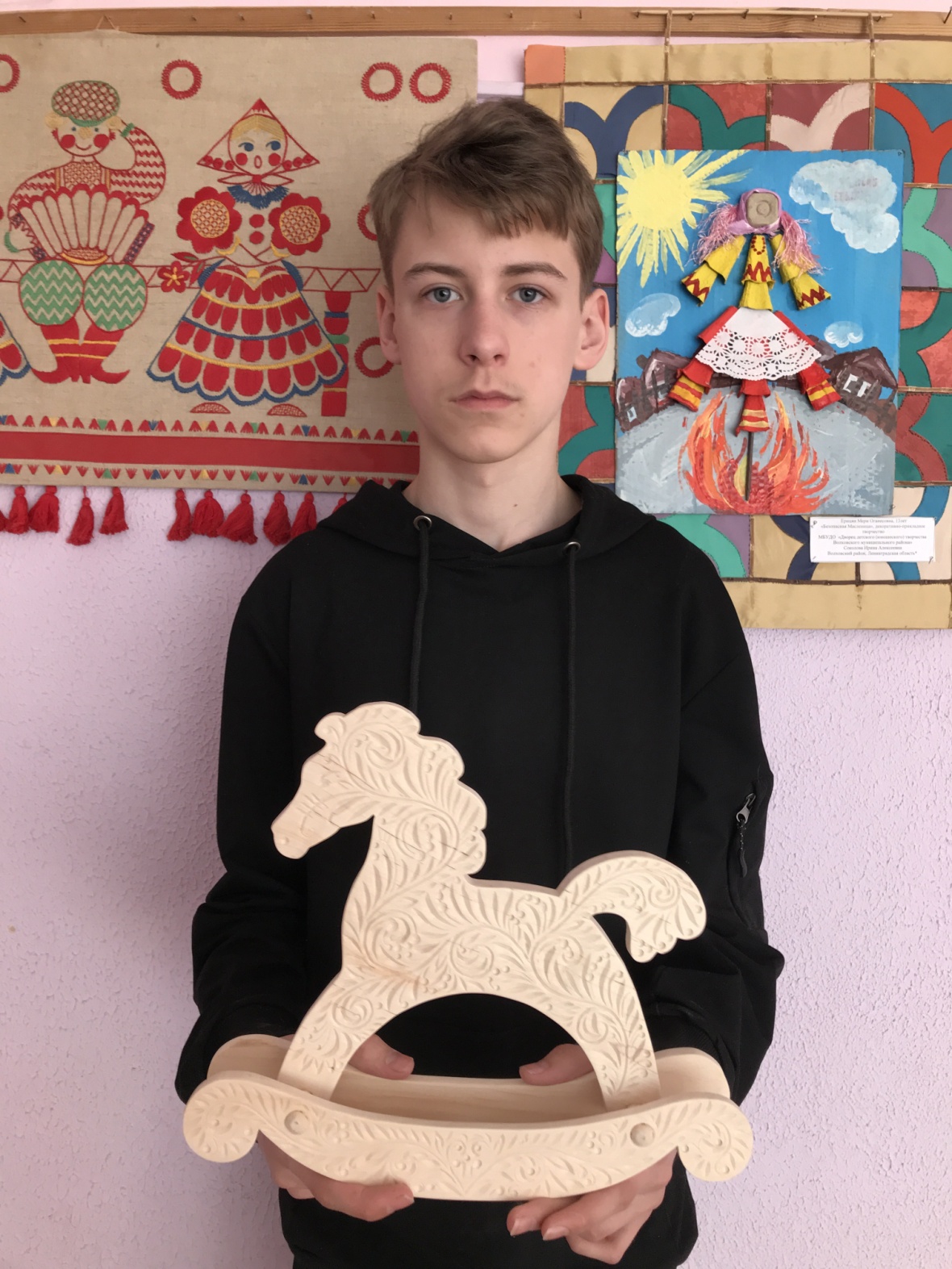 Спасибо за внимание!